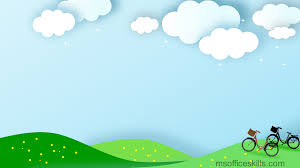 PHÁT TRIỂN NHẬN THỨC
Đề tài: Nhận biết khối vuông, khối                     chữ nhật
Lứa tuổi: 5-6 tuổi
Thời gian: 30-35 phút
Năm học: 2024 - 2025
Nhận biết phân biệt khối vuông, khối chữ nhật
Đặc điểm khối vuông
Đặc điểm khối chữ nhật
So sánh khối vuông và khối chữ nhật
Điểm giống nhau
Điểm khác nhau